Revaluation 2023 - Hotels
Siobhan Murphy
Director
Commercial Rates
Rates – Tax on commercial property

Not a charge for services rendered

Relevant Legislation:
Valuations Act, 2001 
Valuation (Amendment) Act 2015
Planning & Development, Maritime & Valuation (Amendment) Act, 2022
Local Government Act, 2006
Local Government Reform Act, 2014
Local Government & Other Matters Act, 2019

Two active systems – Revision & Revaluation

Revaluation replaces old Revision system
WHAT IS REVALUATION?
Purpose of Revaluation
“To bring more equity, fairness and transparency into the local rating system”
What is it?
Reassessment of all commercial valuations by reference to a new valuation date – Feb 2022

Valuations for rates based on hypothetical rental values – Net Annual Value (NAV)

Rates = x ARVs set by Council

Old Regime – Val Date – Nov 1988 indexed to 1852!

Revenue neutral exercise – leads to a redistribution of rates

Repeated every 5-10 years
“The rent for which one year with another, the property might, in its actual state, be reasonably expected to let from year to year, on the assumption that the probable average annual cost of repairs, insurance and other expenses (if any) that would ne necessary to maintain the property in that state and all rates and other taxes in respect of the property, are borne by the tenant”
Net Annual Value
The property is vacant and to let
Willing landlord & willing tenant
Lease for one year with expectation of continuance
02
01
The
How is NAV calculated?
.
Methods of Valuation
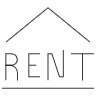 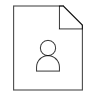 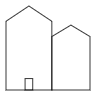 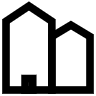 1
2
3
Receipts & Expenditure
Rental Transactions
Contractor’s Valuation
Available market evidence for hotels between non-related parties.
Consideration of accounts from a tenant’s perspective
5% of the depreciated replacement cost of the asset
Shortened Method
VO preference for a shortened method based on % of Turnover.
Turnover should represent fair maintainable trade
% applied should take into account profit margin – usually no differentiation between types of hotel offering
Receipts & Expenditure (R & E) Method
Accounts
Rating hypothesis supersedes actual – it is the property not the business which is being valued.

Accounts from the perspective of a tenant not owner occupier – adjustments will be required.

Generally 3 years accounts prior to Valuation Date will be considered to estimate the future fair maintainable turnover (FMT) but pandemic causes difficulty.

The valuations are a snap shot of the industry at Feb 2022.  The projection or Y/E 2023 and 2024 could be crucial to inform the FMT. Valuation Office of the future forecast of the sector.      
future projections.
What are my options?
Representations and Valuation Tribunal Appeals
Contact us for advice

01 6762711
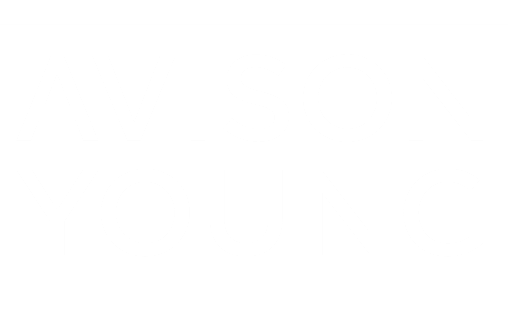